CEF4 Topical Group: Physics EducationSijbrand de Jong, Sudhir Malik, Randy Ruchti
From AF:  Accelerators are the answer…
For research in Accelerator Science and Technology
For fundamental research in HEP, NP, …
For medical research and treatment
For industrial applications
From CEF4, sounds great!      Some questions...
Do we have a shortage of expertise in the AF field to address these?
Location of the facilities – national, regional, local
What type of training is needed for each – PhD? Masters? Technical School?
How many persons would be needed and when over the next two decades?
Where should the training occur? Labs, Universities, Industry?
Training of instructors/teachers and availability of resource materials?
Techniques to reach a broad spectrum of students.   Methods?
PE Pyramid
Models of Faculty Collaboration
Particle Physics Instruction
New Masters Degree in Applied Physics
Software Training in HEP
Mathematics Instruction
CEF Miniworkshop 26.June.20
2
Connections between AF and CEF/CEF4
This discussion with AF is important for developing approaches to  attract and train students into AF, HEP and related fields, including medicine and industry.   
CEF4 received 29 LOIs which preliminarily have been grouped into five areas:
Career/Education
General Education K/12 and up
Particle Physics Specific Education
Public Education Connections
Global Software Issues
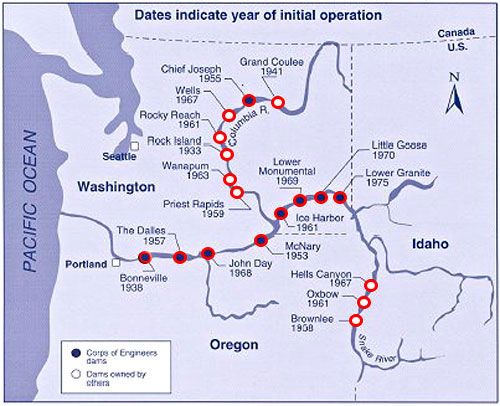 Geography can help foment ideas…
Snowmass2021 
Meeting Location
Columbia River Ecosystem
CEF Town Hall 15 July 2020
4
For Discussion and Follow up
From AF:  Accelerators are the answer…
For research in Accelerator Science and Technology
For fundamental research in HEP, NP, …
For medical research and treatment
For industrial applications
From CEF4, sounds great!      Some questions...
Do we have a shortage of expertise in the AF field to address these?
Location of the facilities – national, regional, local
What type of training is needed for each – PhD? Masters? Technical School?
How many persons would be needed and when over the next two decades?
Where should the training occur? Labs, Universities, Industry?
Training of instructors/teachers and availability of resource materials?
Techniques to reach a broad spectrum of students.   Methods?
Additional Reference Information: CEF4 Tentative LOI groupings
CEF4 Tentative LOI groupingCareer/Education
7
CEF4 Tentative LOI groupingGeneral Education K/12 and up
8
CEF4 Tentative LOI GroupingParticle Physics Specific Education
9
CEF4 Tentative LOI GroupingPublic Education Connections
10
CEF4 Tentative LOI Grouping Global Software Issues and HEP
11